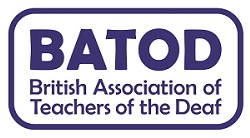 Access ArrangementsCurrent issues and developments
­­
BATOD East 
4th July 2018
Paul Simpson
BATOD NEO
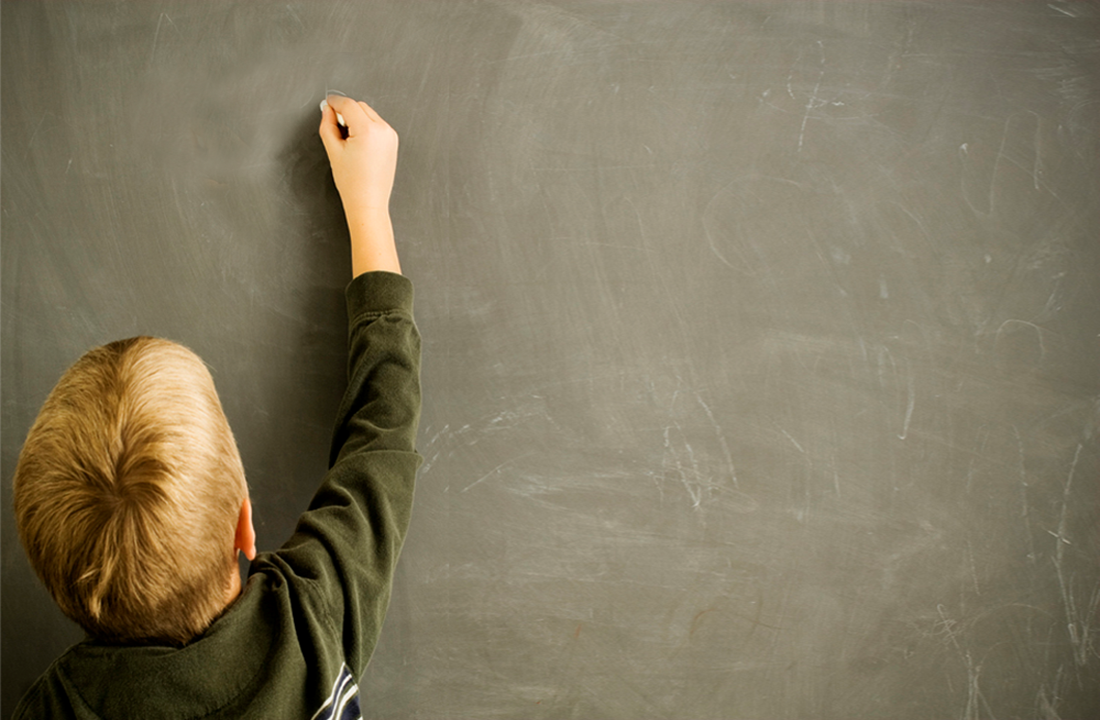 Overview
Who am I?
Principles of access 
Specific access arrangements
Current issues
New online course
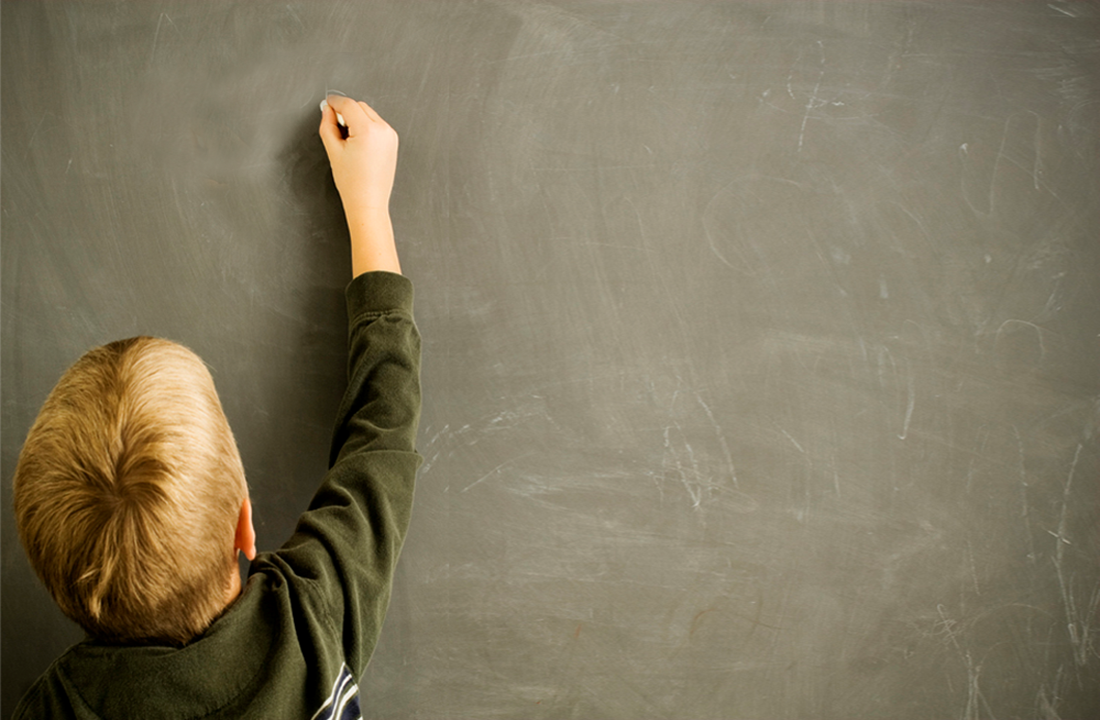 Who am I?
Principles of access 
Specific access arrangements
Current issues
New online course
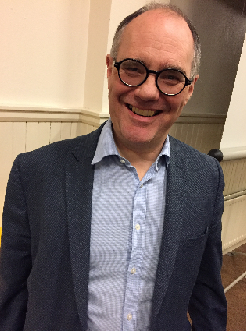 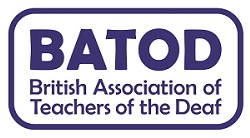 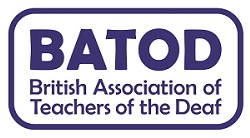 Who am I?
Teacher  Mary Hare School
	housemaster for 95 deaf boys aged 11 - 19
Peripatetic Teacher of the Deaf 
	Leicestershire and later Oxfordshire
University Lecturer 
	Birmingham training Teachers of the Deaf
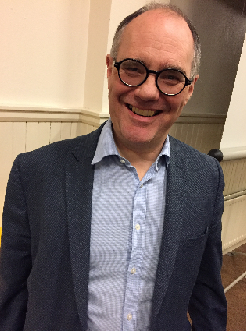 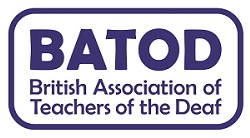 Who am I?
Head of service for deaf and vision impaired children in West Sussex – sensory support team
Head teacher primary school for the deaf
Governor/Trustee 	
	formerly of two special schools for deaf children
computerised tomography
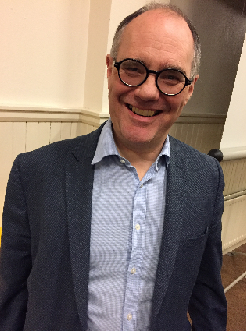 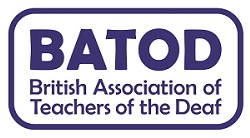 Who am I?
Author of educational publications 
	for Teachers of the Deaf
Teacher primary resource base for deaf children
National Executive Officer of BATOD
Vice-President of FEAPDA
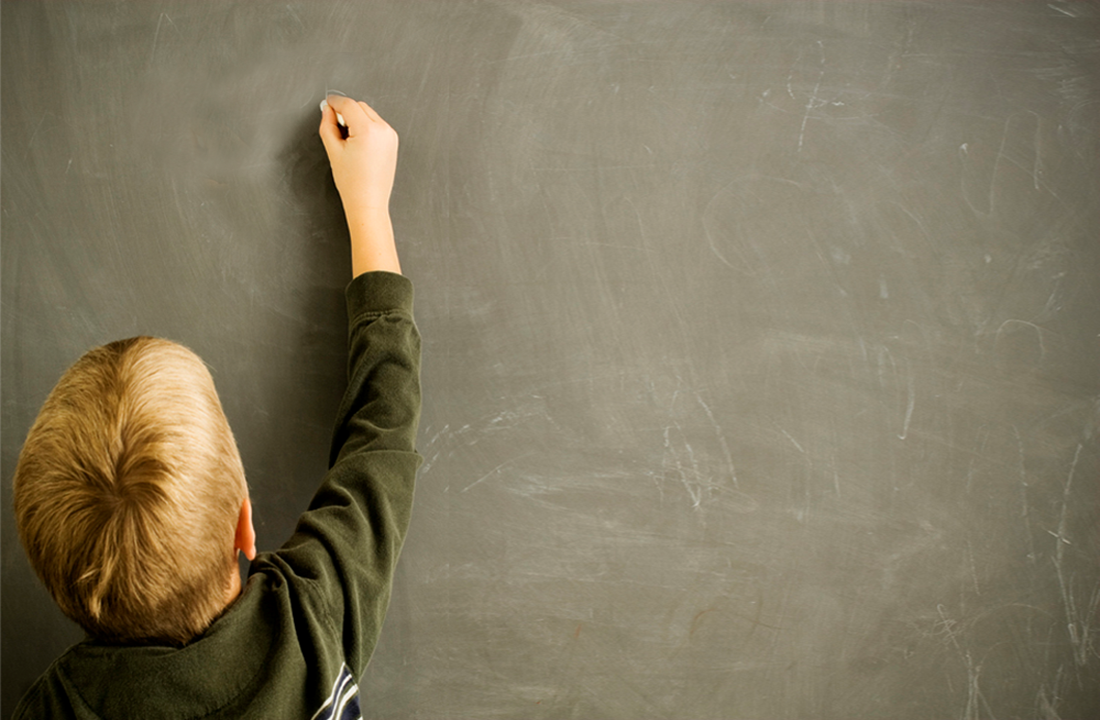 Who am I?
Principles of access 
Specific access arrangements
New online course
Current issues
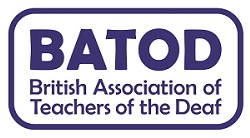 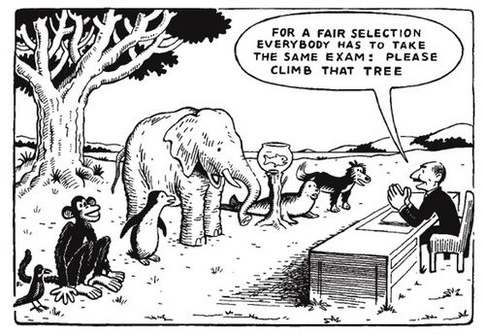 Assessment - an old favourite
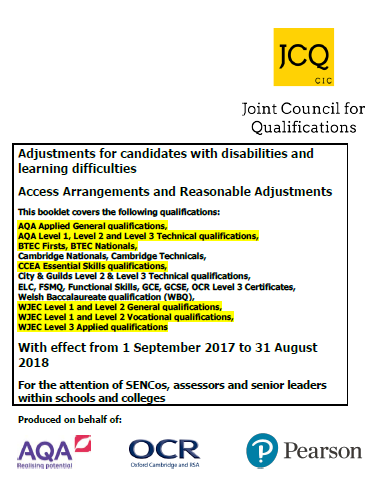 Key document
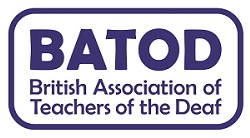 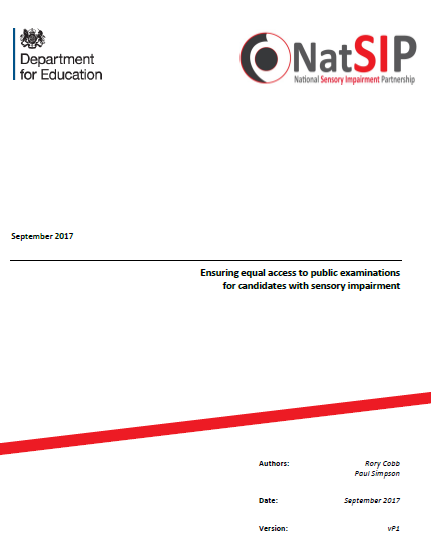 NatSIP publication
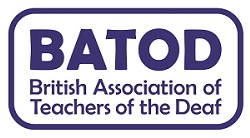 Principles
Fair access – level playing field
Not concessions
Not automatic
Normal way of working
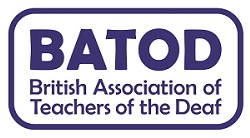 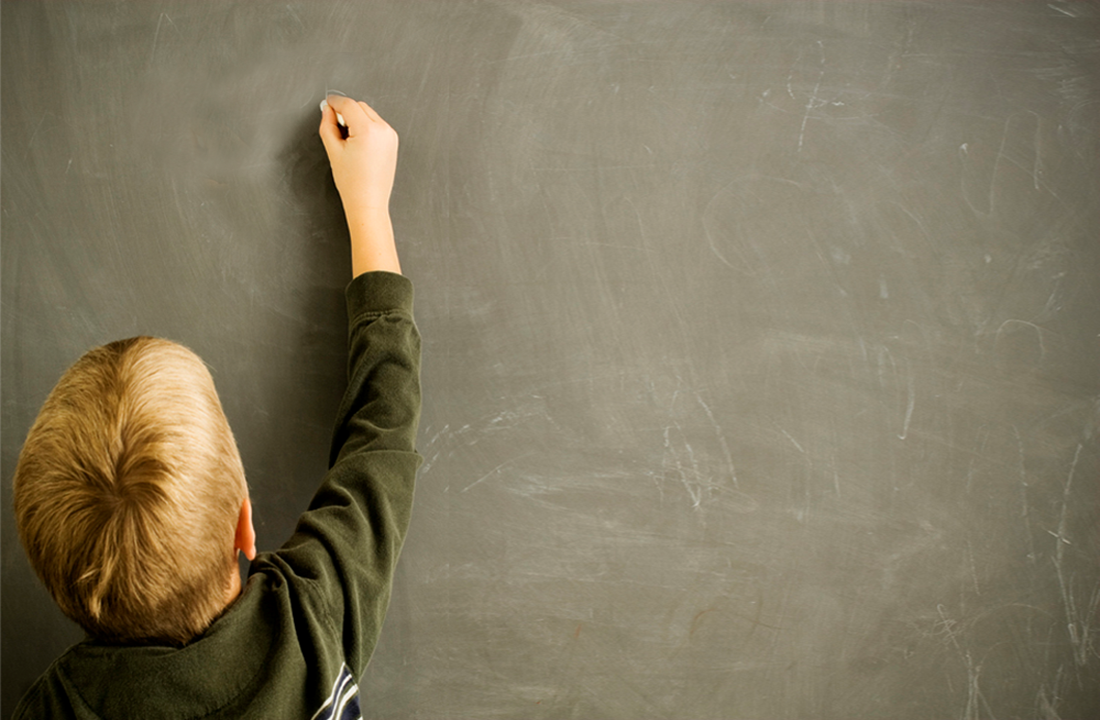 Who am I?
Principles of access 
Specific access arrangements
Current issues
New online course
25% Extra Time
AAO
Evidence of need
Persistent difficulties, impact, involvement of teaching staff, avoid substantial disadvantage, NWoW
Letter from specialist service
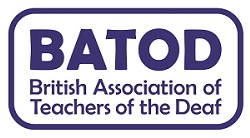 25% - 50% Extra Time
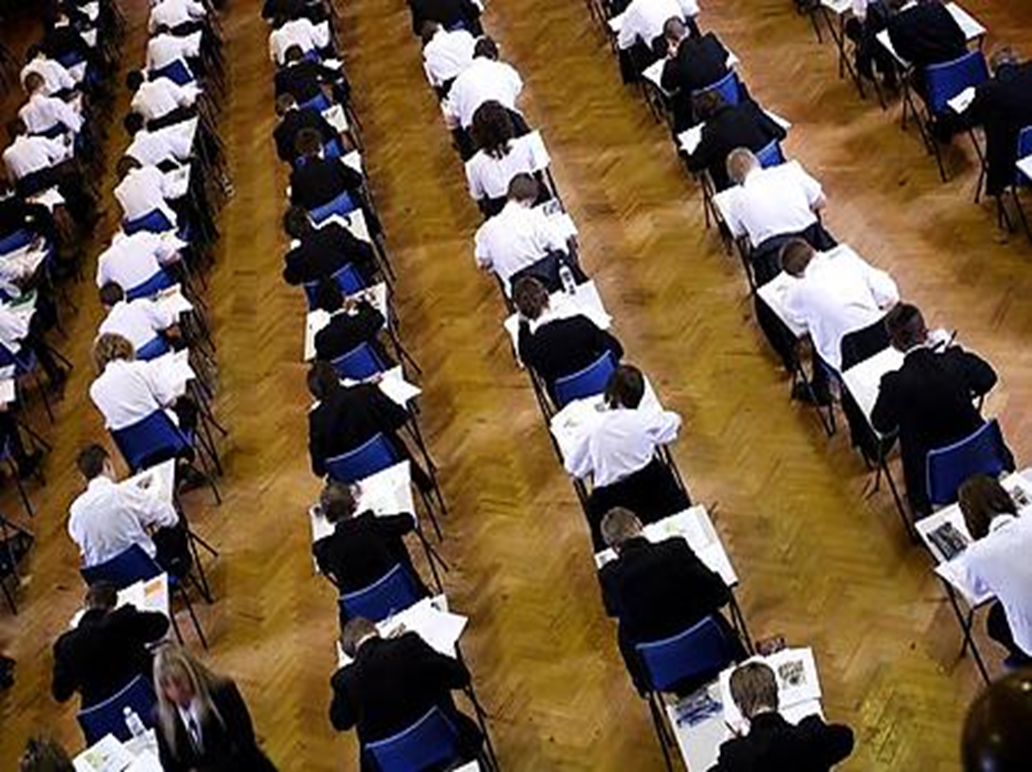 AAO – rejection

Strong justification

In cases of very substantial disadvantage
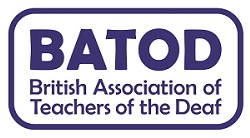 Modified Language papers
More and more papers modified at source with BATOD trained modifier input

“checked for accessible language”

Or ordered through AAO






.
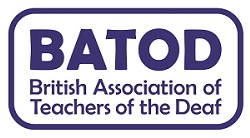 Feedback
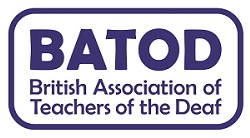 Deaf Education/Policy and Reforms/Access arrangements/Language modification feedback for BATOD and Exam Boards
Modified Language papers
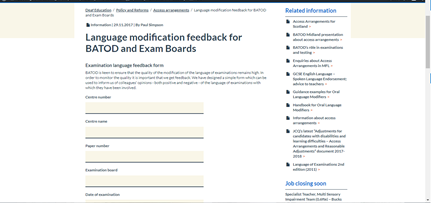 .
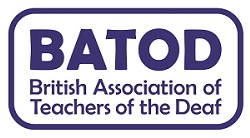 BSL Interpretation
No AAO and no evidence required
NWoW
Not MFL or English apart from rubric
Candidates can only fingerspell individual words
Extra time to be considered
Advance opening
Modified language papers
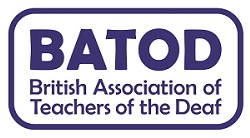 Oral Language  Modifier
Most vulnerable AA
Rare and exceptional
AAO
Score <69 comp/vocab
Malpractice – technical terms
Extra time granted
Separate invigilation
Modified language papers
Form 6A
May use SSE, BSL, CS
Advance opening
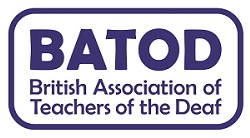 Oral Language  Modifier
must have:
accredited training (inspected)
good working knowledge of English grammatical structures
subject knowledge
command word knowledge and examiner expectations
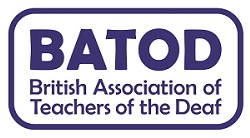 Oral Language  Modifier
A fully qualified Teacher of the Deaf may act as an Oral Language Modifier without the need to successfully complete accredited training
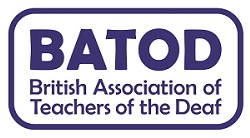 Scribe
AAO
Controversial area
In Scotland it is permitted
Not forbidden but not encouraged
Evidence of need
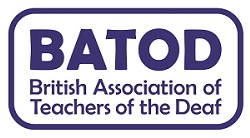 Live voice presentation
Not AAO
NWoW
Persistent and significant difficulties following speech at normal speed
Must consult specialist teacher
Extra time up to 25% considered
Advance opening
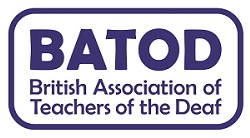 Exemption
Agreed before examination with AO
Last resort
Not undermine integrity
Whole components
No more than 40%
GQs only
Refer through AAO
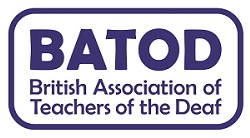 Website pagesDeaf Education/Policy and Reforms/Access arrangements
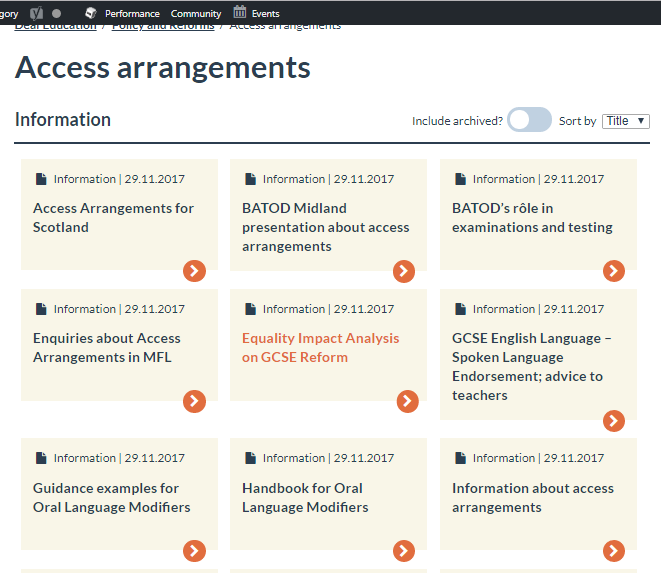 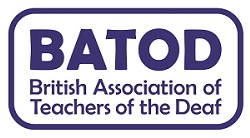 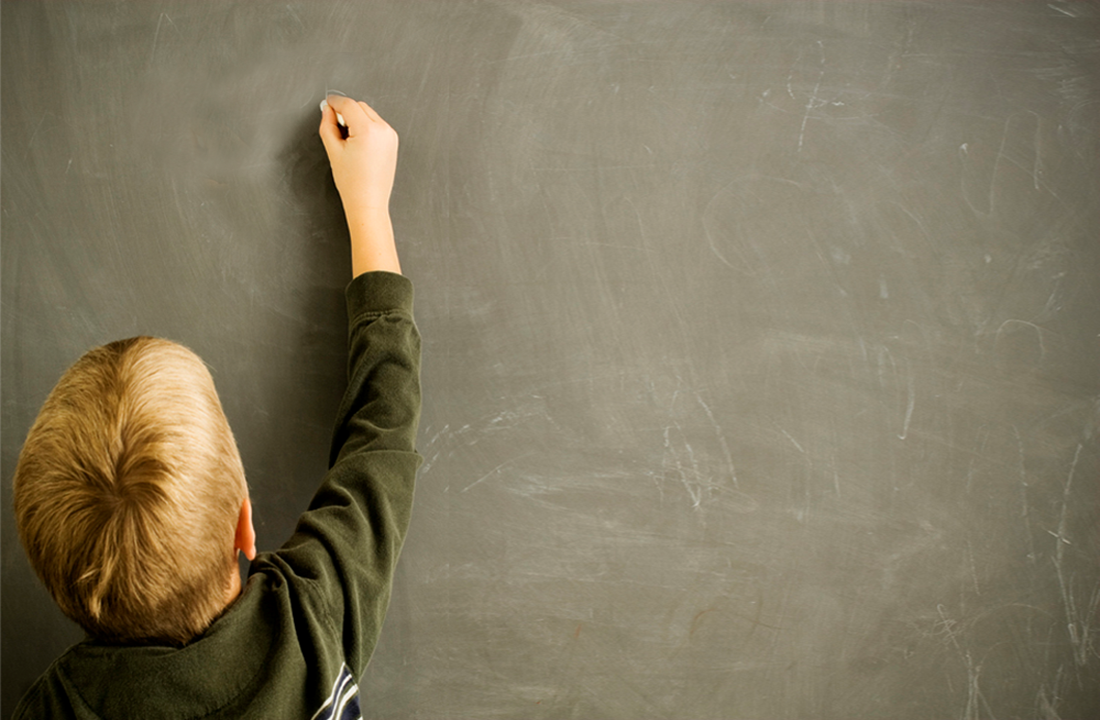 Who am I?
Principles of access 
Specific access arrangements
Current issues
New online course
Current issues
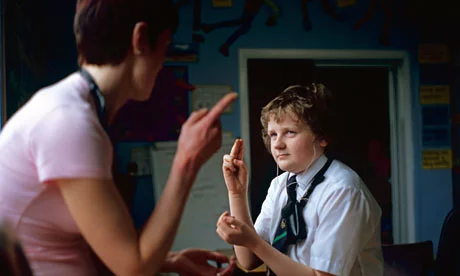 OLMs
Readers
Specialist assessors
Language modification
BSL Interpreters
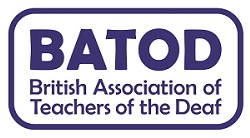 Ofqual Equality Act 2016 s96
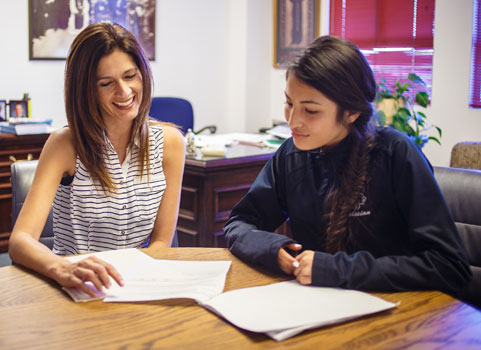 /www.salesian.com
to seek views on whether or not to specify to prohibit the use of Oral Language Modifiers (OLMs) as a reasonable adjustment
Reader
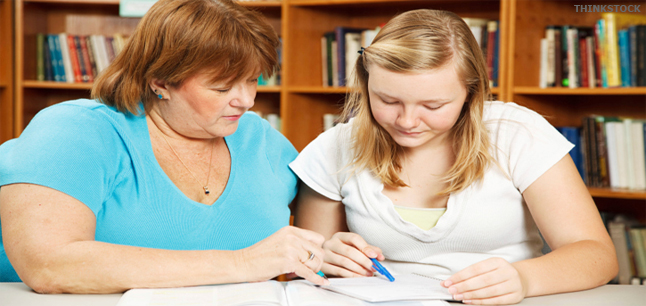 https://www.planitplus.net/JobProfileImages/455.jpg
50% extra time if computer reader not permitted. 

Is this discriminatory?
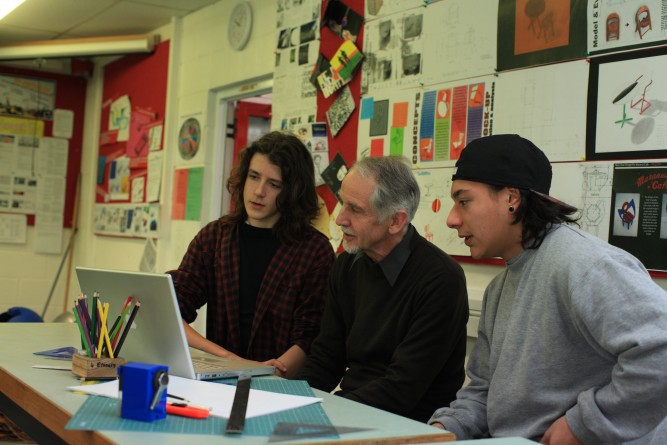 Who is a specialist assessor?
http://inclusive.tki.org.nz
Who is a specialist assessor?
Head of Centre to approve
Relates to learning difficulties
Post-graduate qualification (p82)
Theory of testing, validity, reliability, SDs, curves, percentiles etc.
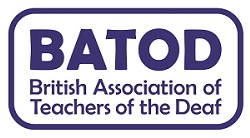 ToDs as specialist assessors
ToDs do not need to be access arrangement assessors at all, so the requirement to have undergone 100 hours of post-graduate study in assessment mentioned in the JCQ document is not relevant. For all access arrangements for deaf candidates (except OLMs) there is no requirement for a specialist assessor to be involved. 
Deaf children fall into the category of candidates with complex needs and just have to satisfy the five conditions in section 5.2.3 on page 26 of the current document (the same wording is used throughout the document to refer to eg scribes, readers etc). This, alongside evidence of the disability (eg an EHCP, statement from a ToD or consultant) is all that is needed as evidence for most arrangements.
In the case of OLMs, the document specifically states that a ToD may carry out assessments of reading comprehension or vocabulary – page 58, 5.11.2.
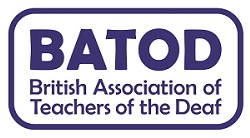 Modified Language papers
Change of process for OCR

JCQ document
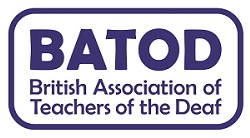 BSL Interpreters
Changing the name from Sign Language Interpreter to
Communication Professional


Centres should video the signing of the Communication Professional to demonstrate accuracy
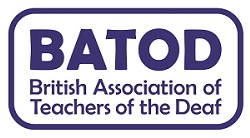 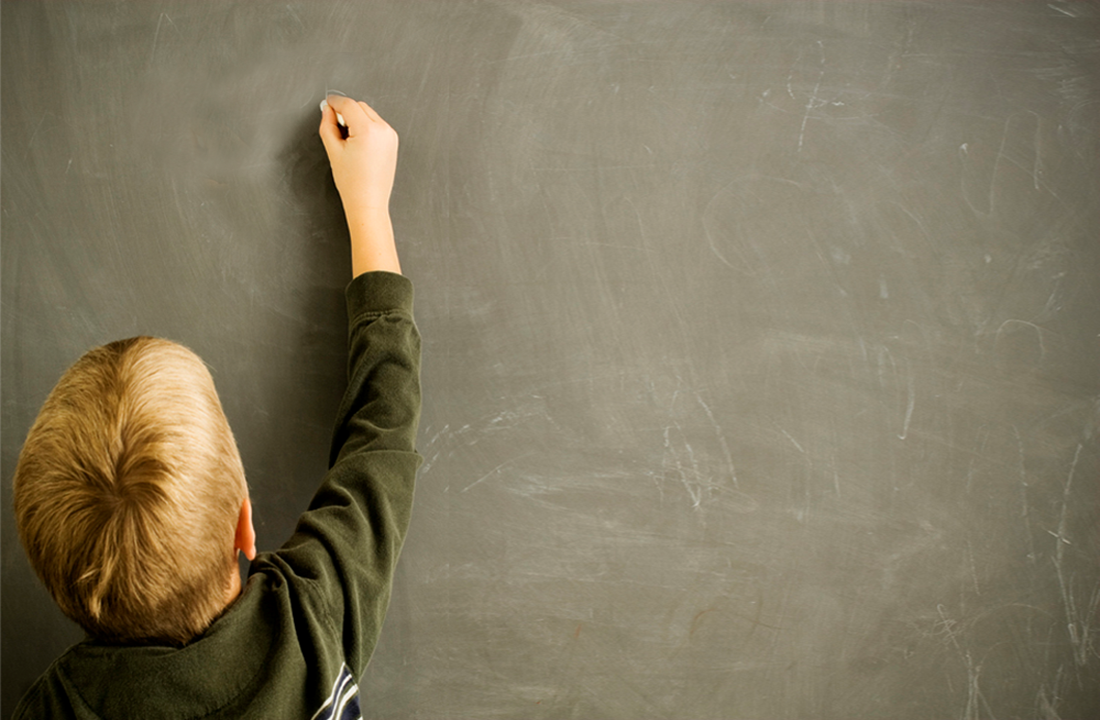 Who am I?
Principles of access 
Specific access arrangements
Current issues
New online course
New online course
Examination Access course for 
Sensory Impairments

https://viewweb.org.uk/exam_access/activities/ex_0_0.html
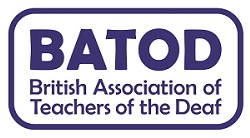 New online course
IntroductionIdentifying and applying for adjustmentsAccess arrangements for candidatesCase studiesIntroduction to exam modificationTest
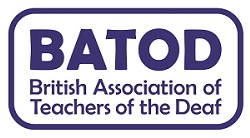 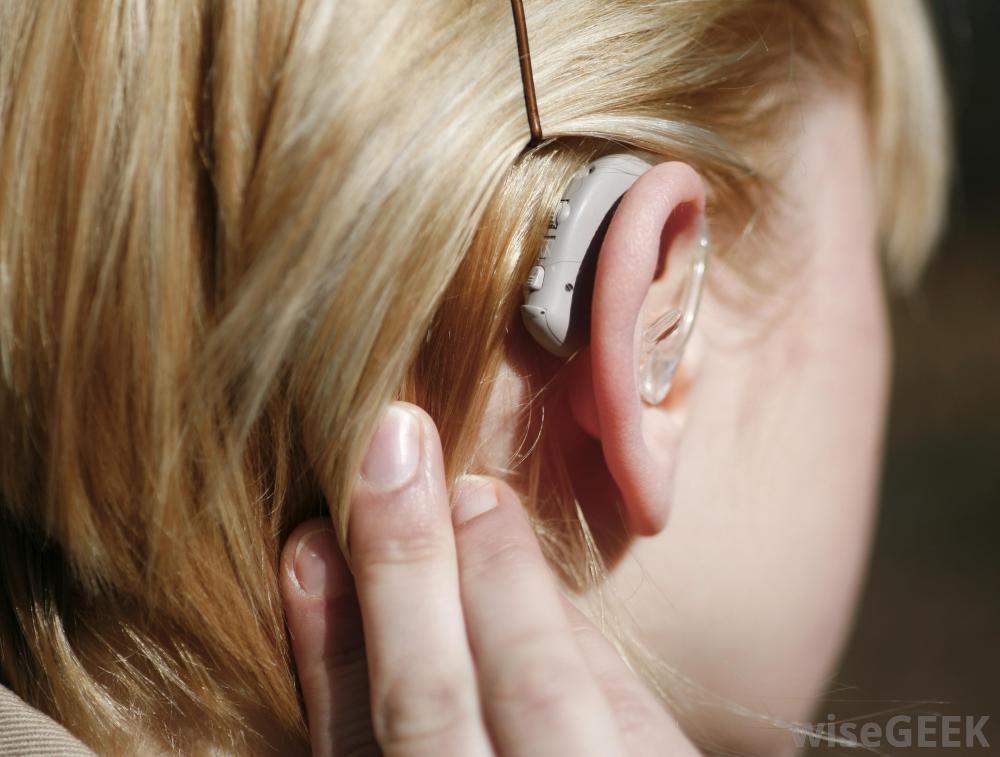 BATOD Working for all in deaf education!
Thank you 
for listening!